Journal club slides
for
Evolution of dispersal syndrome and its corresponding metabolomic changes
Figure 1
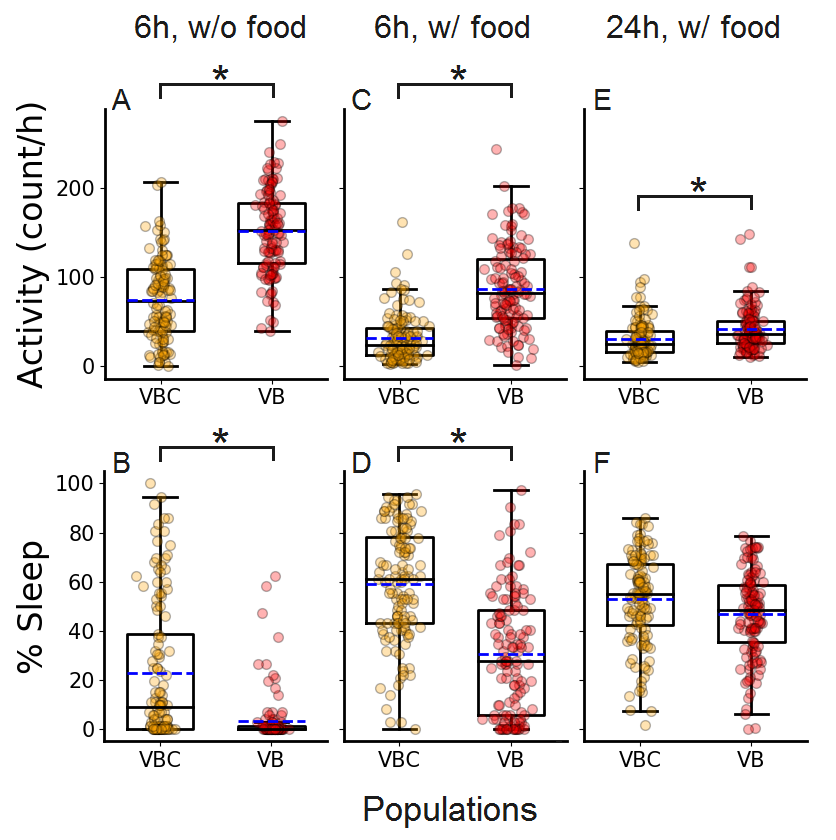 Figure 2
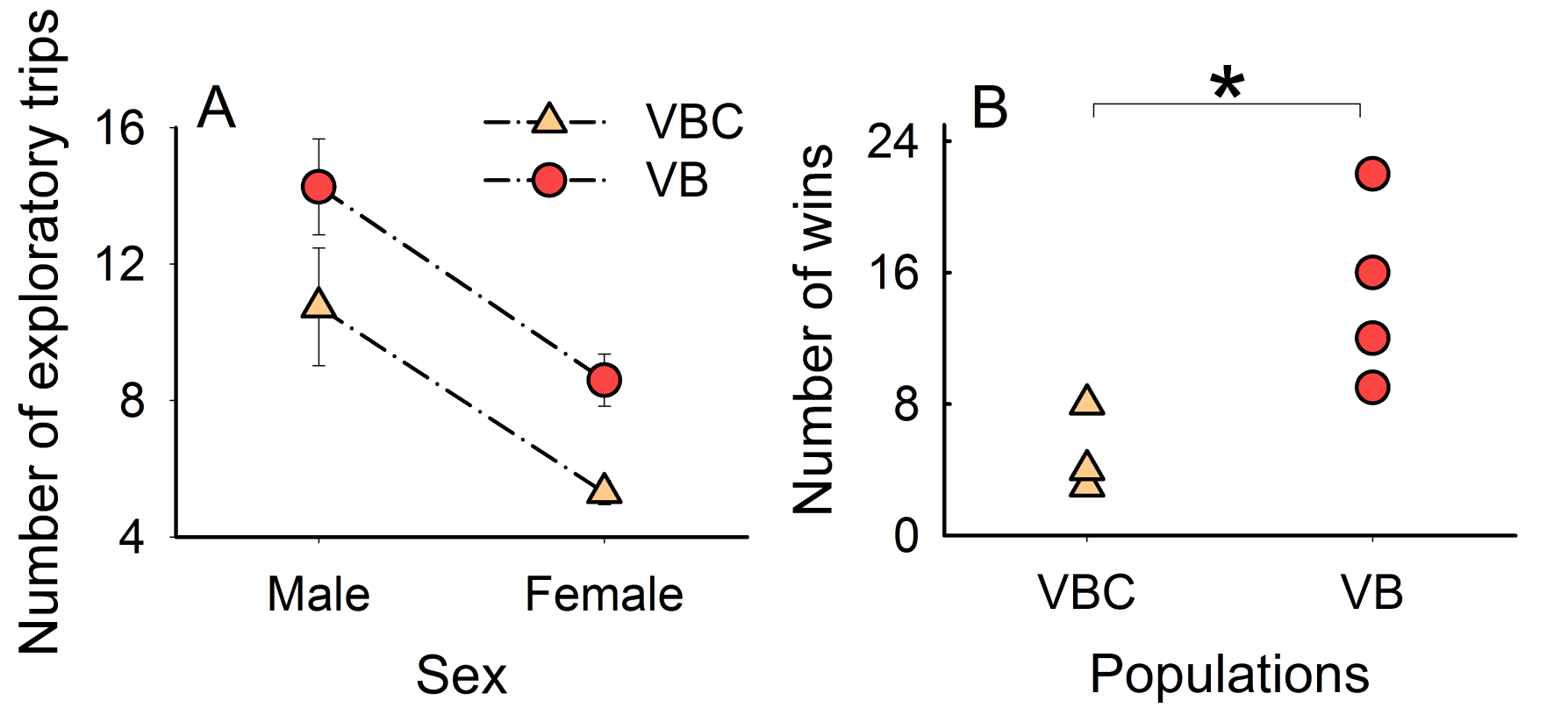 Figure 3
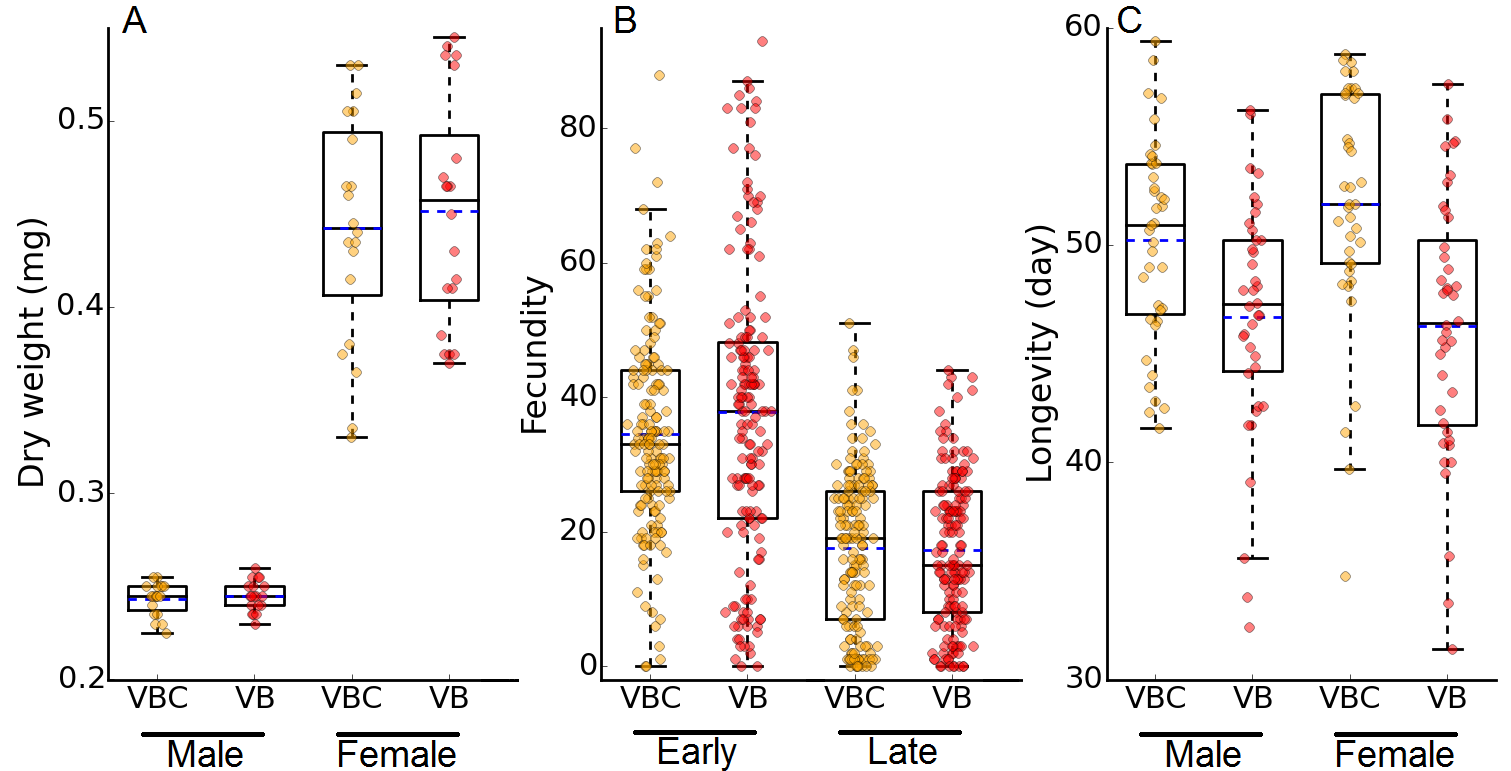 Figure 4
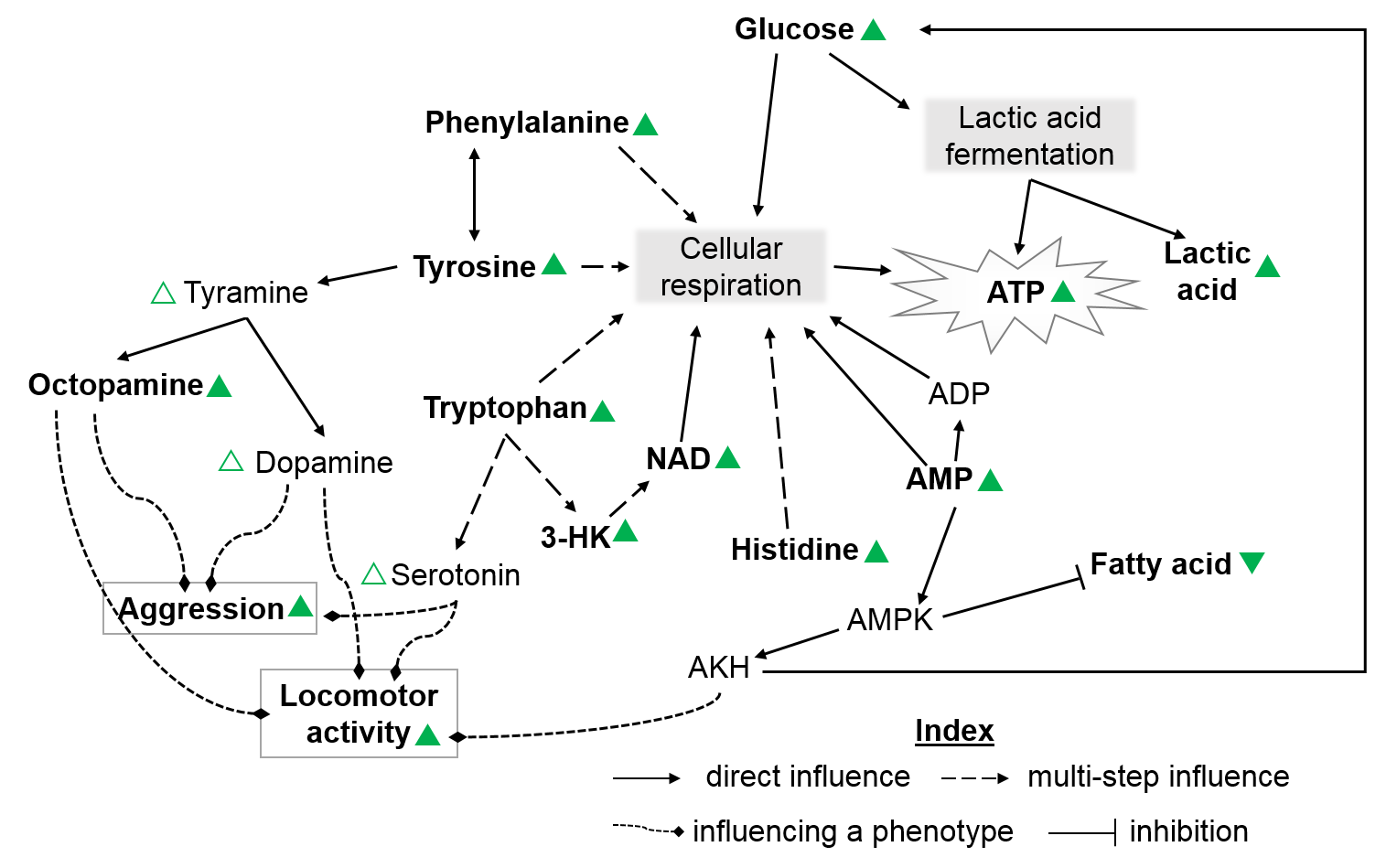